Фотоотчет о проведении тренинга«Что делать, если вооруженноенападение…»в младшей группе № 3
Воспитатели:Ковина Е.И., Зимина И.А.
Задачи
Научить детей правильно вести себя при вооруженном нападении, слушать и выполнять команды воспитателя
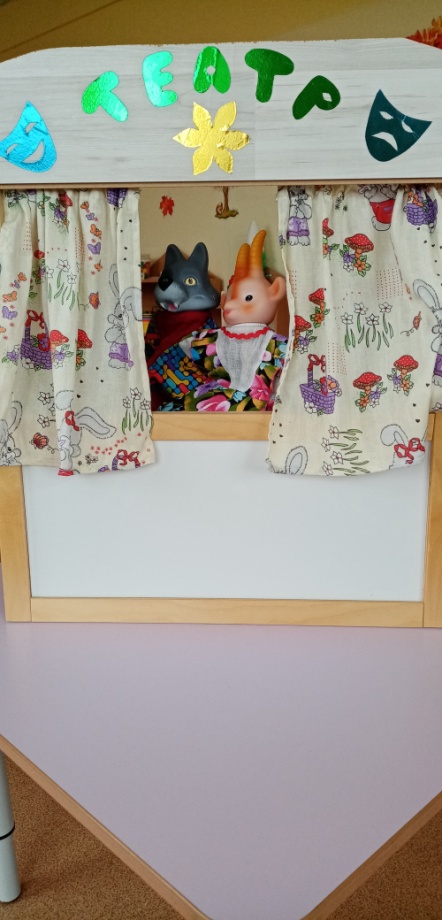 Тренинг проведен в форме игровой ситуации по мотивам русской народной сказки «Волк и семеро козлят»
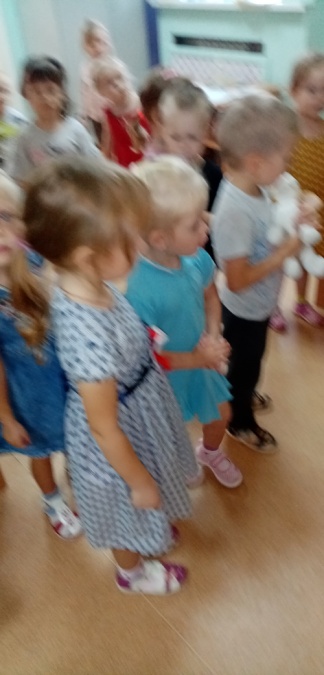 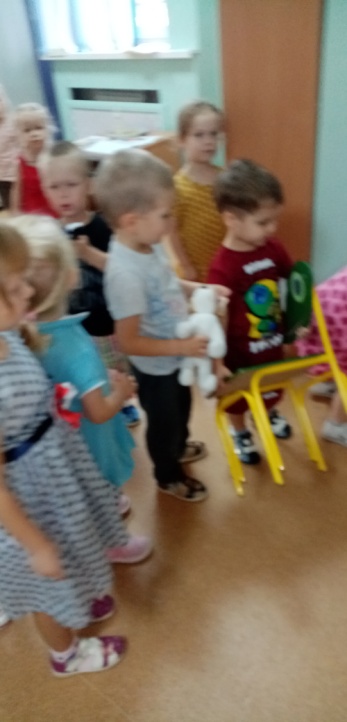 Закрыли дверь на ключ
Забаррикадировали дверь
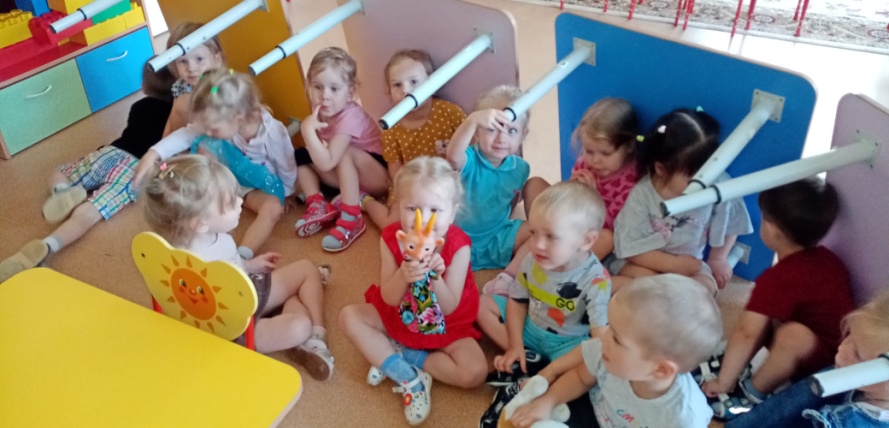 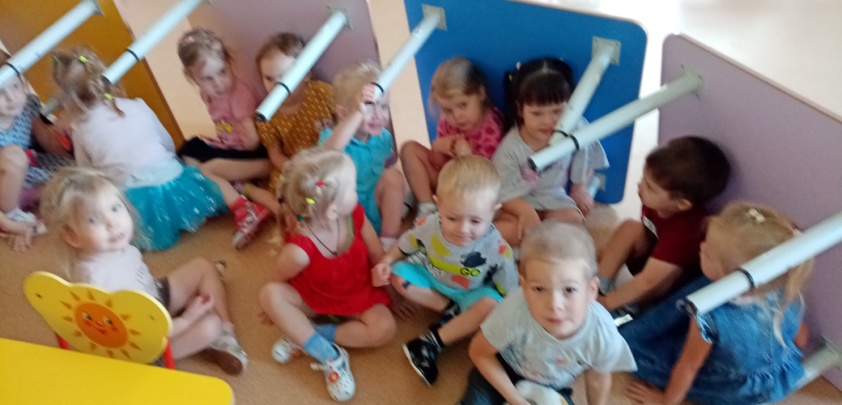 Нашли безопасное место и сидели тихо-тихо
Мама-коза позвала охотников, и они прогнали волка